Lumira
contact@lumira.co.uk  |   +44 0987 654321  |  10 Fleet Street, London, EC4A 2AB, United Kingdom
to:
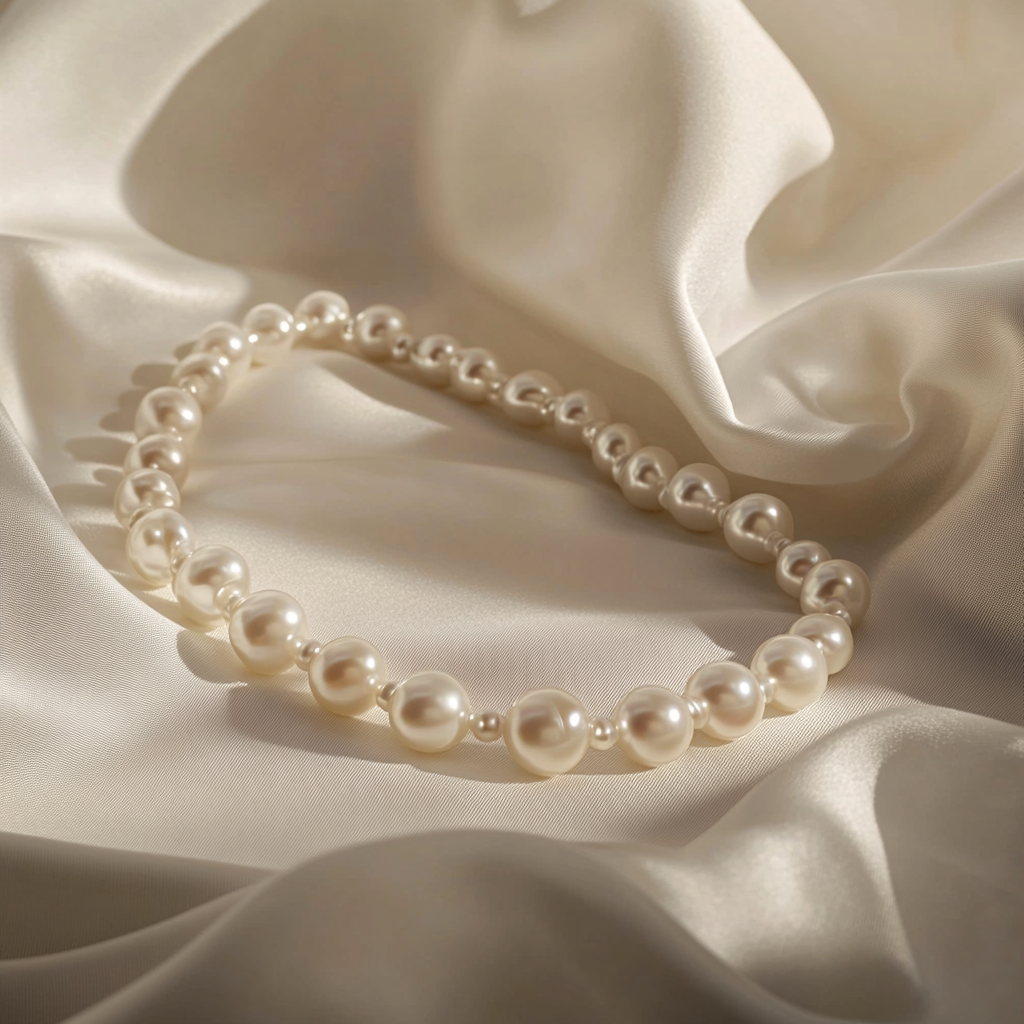 Lumira